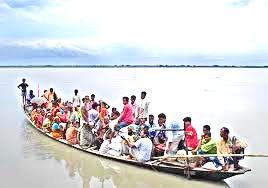 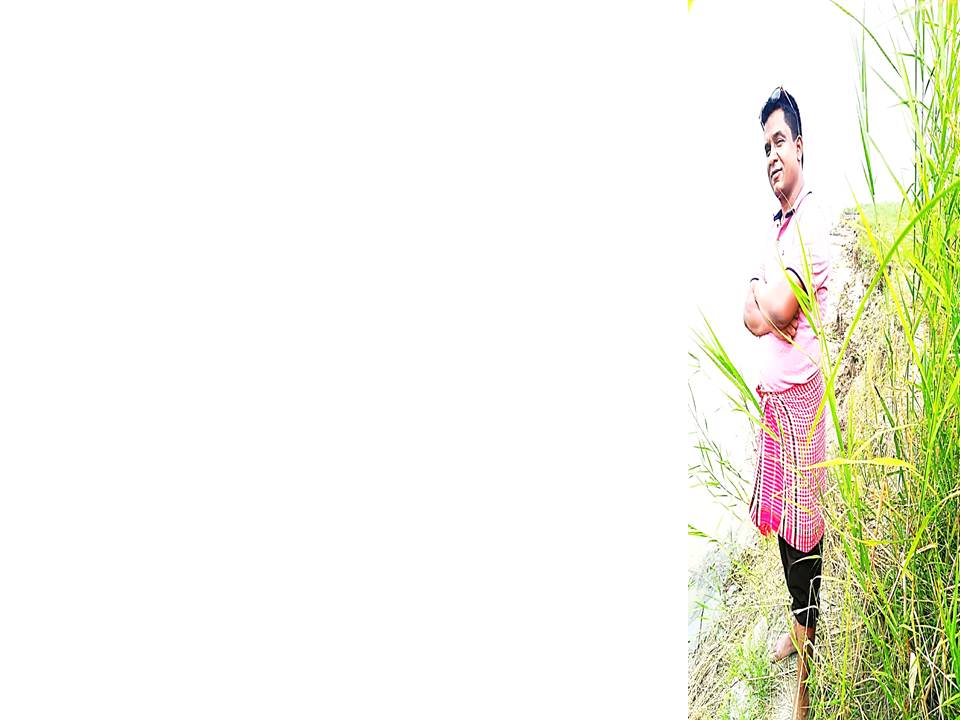 Welcome
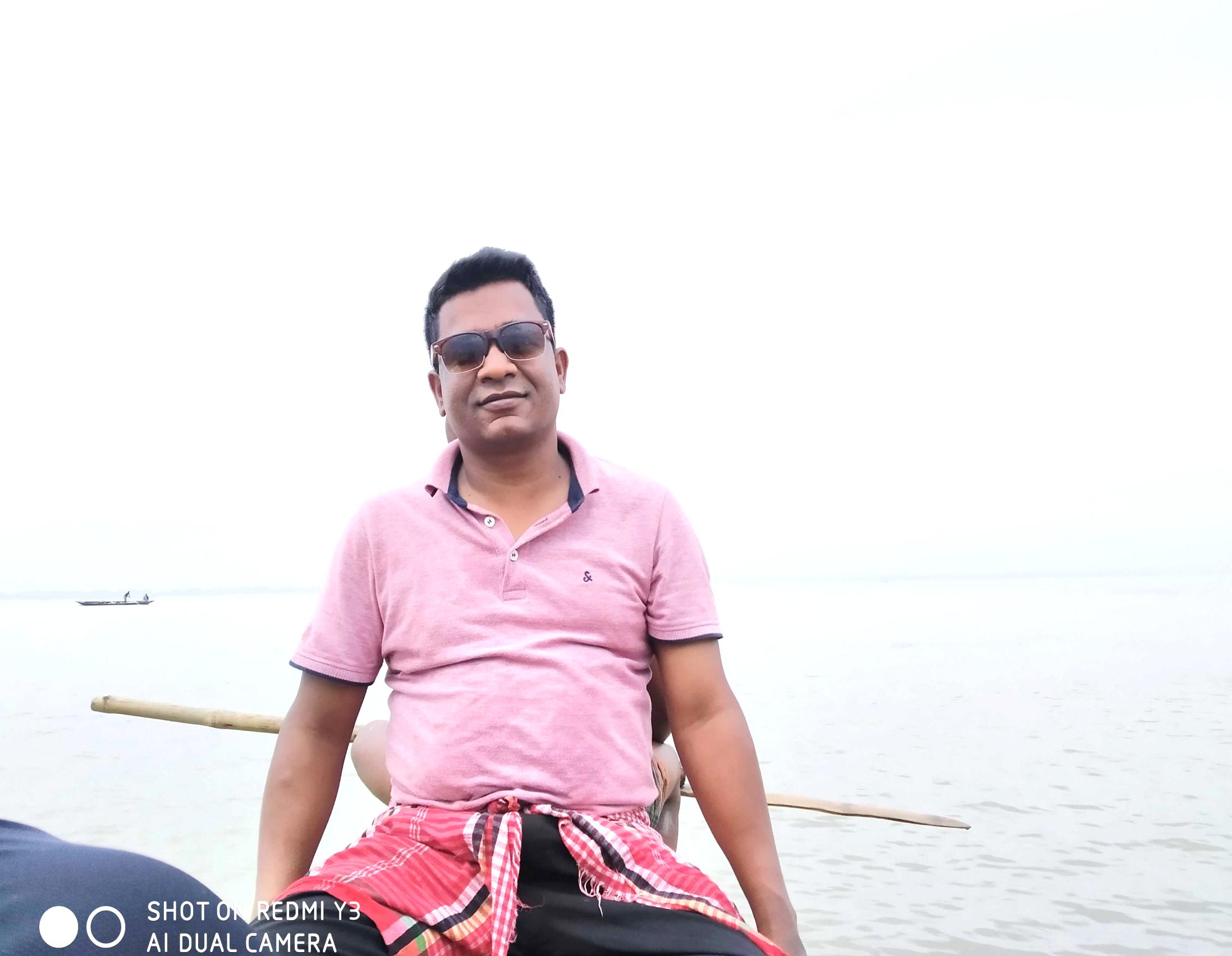 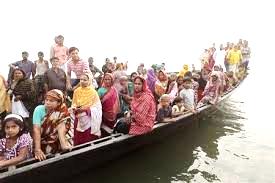 Introduction
Mohammad Azharul Islam 
Assistant Teacher
Hugra Habib Kader High School,Tangail
ENGLISH FOR TODAY
CLASS : Nine & Ten
UNIT  - 4
Lesson : 1
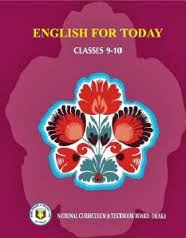 What about the picture?
Discuss  with your partner then answer the following questions.
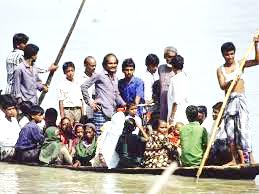 Where can you fine this kind of boat ?
Why does the boatman carry passengers across a river ?
Why do people use country boats ?
Let’ watch the picture
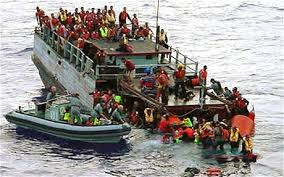 Discuss in pair. What were the causes of this accident?  And say how we can avoid it?
So today we’ll discuss  about
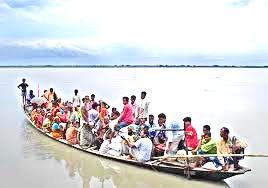 The ferry boat.
Learning  outcomes
After completing this lesson, students will be able to-

   ask and tell about problems.
   seek and give suggestions.
   listen for specific information.
   narrate something in writing.
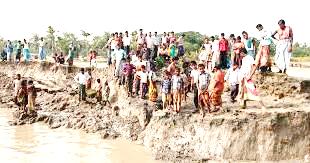 Let’s  discuss  about-------
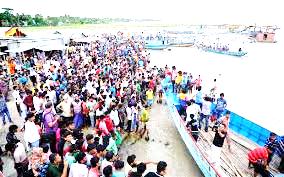 Let’s  discuss  about-------
Individual Work
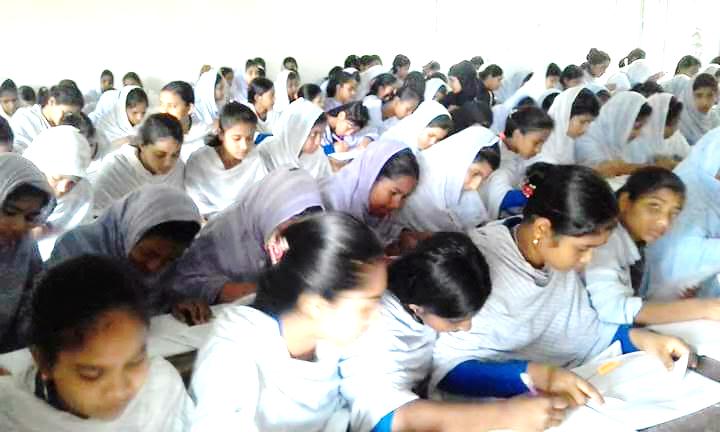 Read the text silently then answer the multiple choices questions that has given in the text.
Cross the river
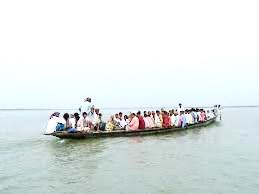 They are crossing the river by boat.
Cross the river
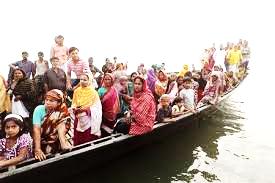 They are crossing the river by boat.
Individual/Pair works.
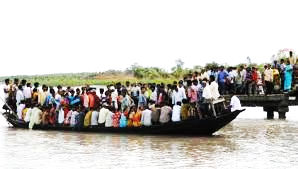 Look at the pictures and guess why do many people have little or no patience in situations as in the ferry boat?
Population problems?
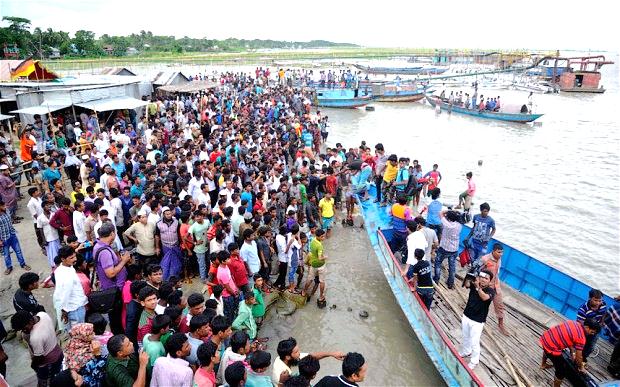 Look at the above pictures and guess if we have too many people are bank of the river  then what will happen?
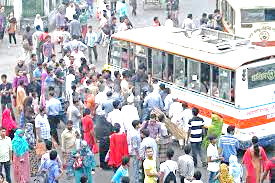 Look at the above pictures and guess if we have too many people in a town, bus and train then what will happen?
Home Work
Write a paragraph with in ten sentences about   The ferry accident.
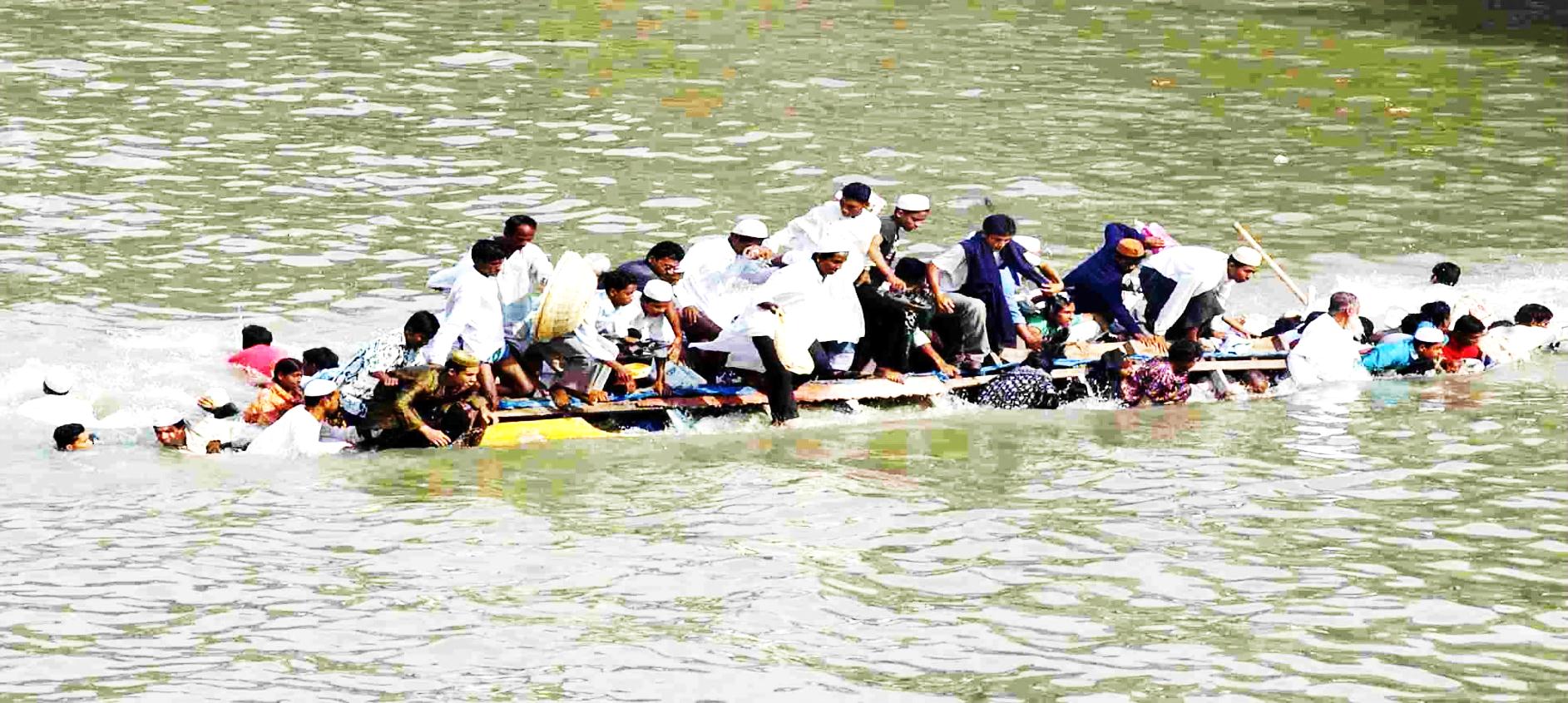 Thank You 
So Much